Metoda Ruchu Rozwijającego wg.W.Sherborne
30.03.2020r.
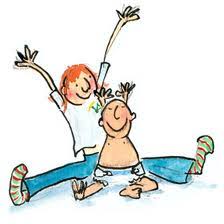 Zakres zastosowań metody
Metoda Weroniki Sherborne jest skuteczna jako metoda:
1.Terapeutyczna
2.Wspomagająca rozwój
3.Profilaktyczna
4.Odprężająca
5.Wykorzystywana do pracy z dziećmi .
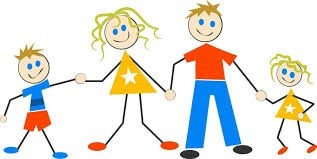 Podstawowe zasady MRR
 Chwal nie tyle za efekt, co za starania i wysiłek, a także za każde nowe osiągnięcie.
Unikaj stwarzania sytuacji rywalizacyjnych.
 Stosuj różnorodne ćwiczenia, zamieniaj role.
Scenariusz zajęć
Temat: Zabawy ruchowe rozwijające świadomość własnego ciała i przestrzeni.
1. Poznanie własnego ciała:

- siedzenie naprzeciwko siebie: witanie się rąk, kolanem, stopą, palcami, ręka-nos, ręka-ucho itp.
-  zabawa „ Moje- Twoje" —  siedzą w parach naprzeciwko siebie i wykonujemy kolejno poszczególne czynności:
-  kładę rękę na głowie, potem na głowie partnera
-  wskazuję palcem swoje czoło, potem czoło partnera
-  dotykam swojego nosa, potem nosa partnera itd.
2. Poznanie świadomości przestrzeni:

-  „ Przeciąganie się -jak najszerzej" -  leżenie na plecach, każdy zajmuje jak najwięcej miejsca, potem kuli się jak najmocniej, aby zająć najmniejszą przestrzeń.

-  „ Raczkowanie" - klęk podparty i poruszanie się po pomieszczeniu w różnych kierunkach.

-  „ Bączek" -  siedzenie na podłodze z nogami ugiętymi w kolanach i lekko uniesionymi. Odpychając się rękami próbuj obracać się w miejscu wokół własnej osi ze zmianą kierunku.
3.   Ćwiczenia oparte na relacji „ z" partnerem ( relacja opiekuńcza ).

-  „ Kangury" -jedna osoba jest matką i tuli w ramionach swoje dziecko kołysząc się na boki.

-  „ Domek i pieski" -jedna osoba staje w rozkroku, druga przechodzi pod nogami i wokół partnera.
4. Relaksacja: Masażyki do wiersza „ Idzie rak"- spacerowanie palcami po plecach dziecka, odpowiednio zmieniając kierunek.
Każde ćwiczenie należy powtórzyć
Opracowała: Marta Długokencka